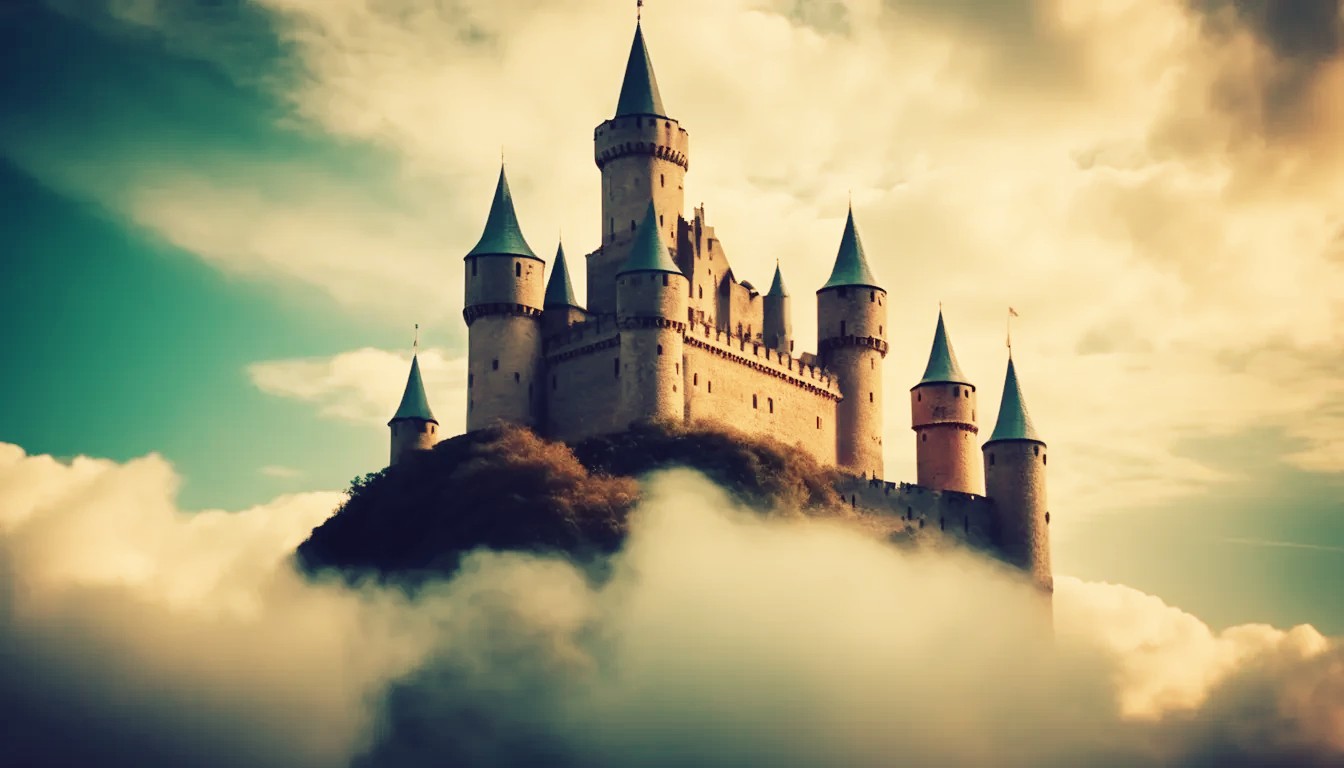 Entering the Kingdom
Introduction
Colossians 1:13
2nd Timothy 4:1
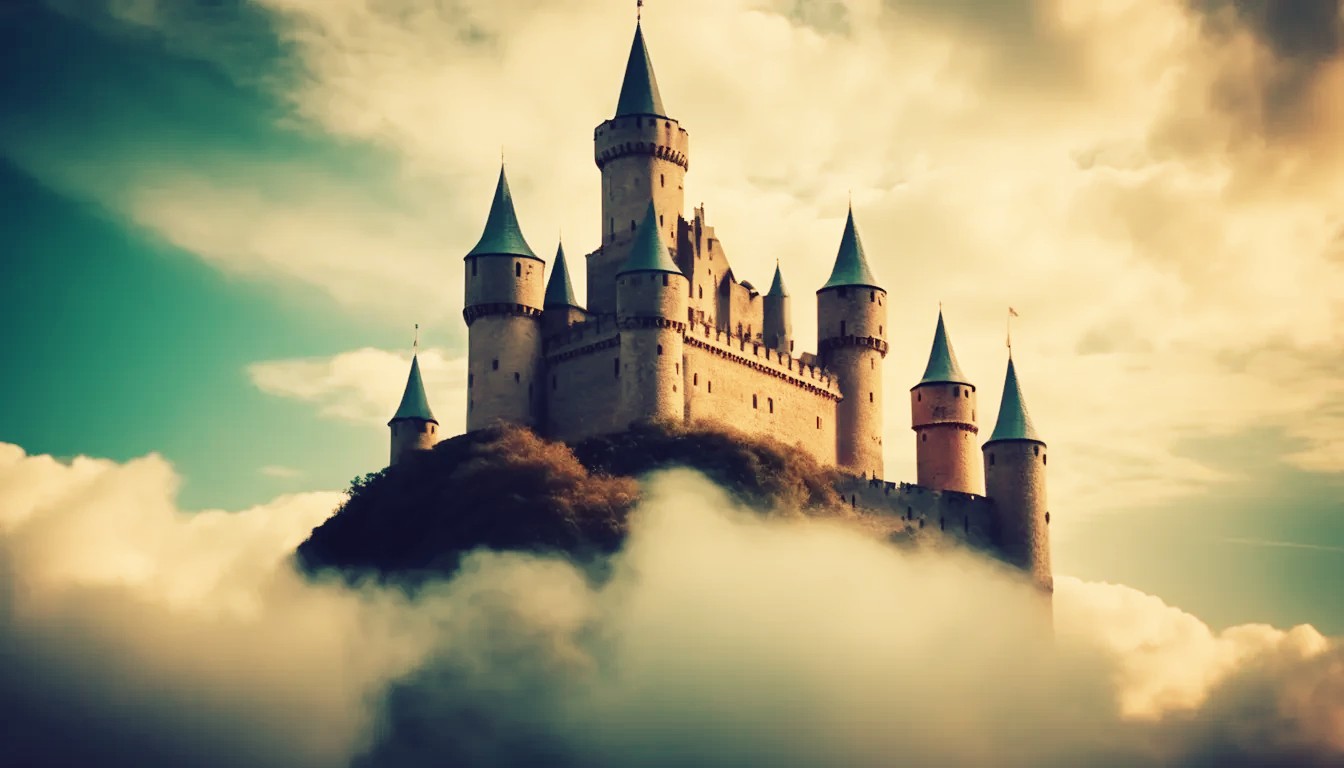 Entering the Kingdom
“Unless Your Righteousness Exceeds… the Scribes & Pharisees”
Matthew 5:20
1st Corinthians 6:9-11
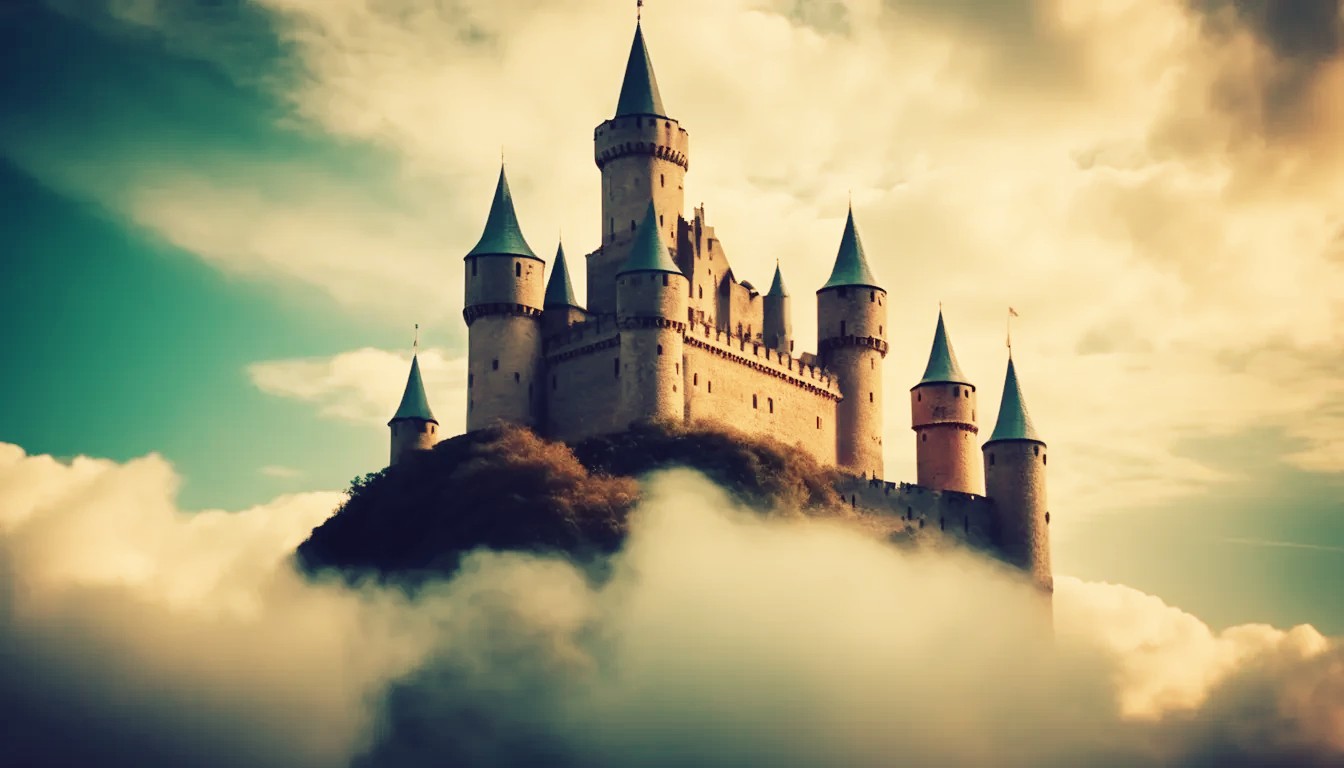 Entering the Kingdom
“Not Everyone Who Says, ‘Lord, Lord’”
Matthew 7:21
1st John 2:17
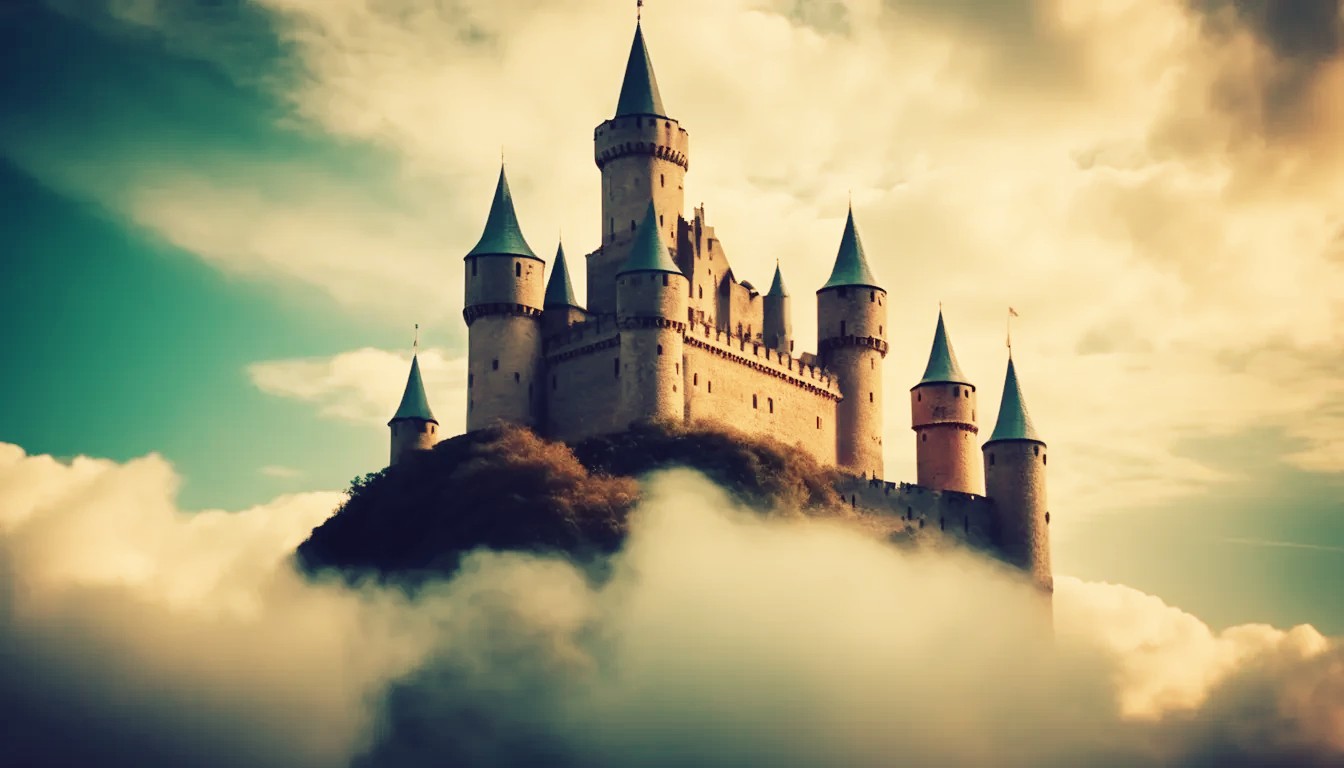 Entering the Kingdom
“Unless You Are Converted & Become as Little Children”
Matthew 18:1-5
Ecclesiastes 7:29
Philippians 2:14-15
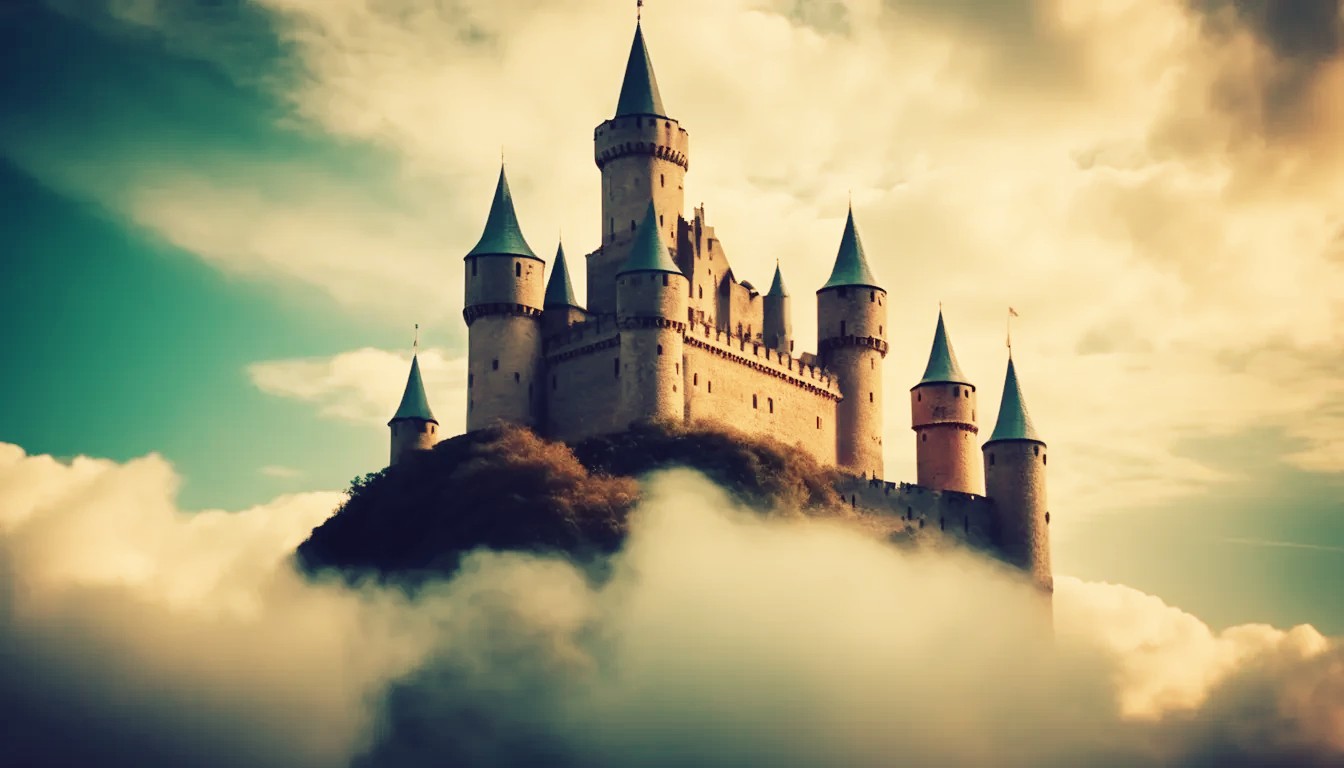 Entering the Kingdom
“It Is Hard for a Rich Man”
Matthew 19:23-24
1st Timothy 6:6-10
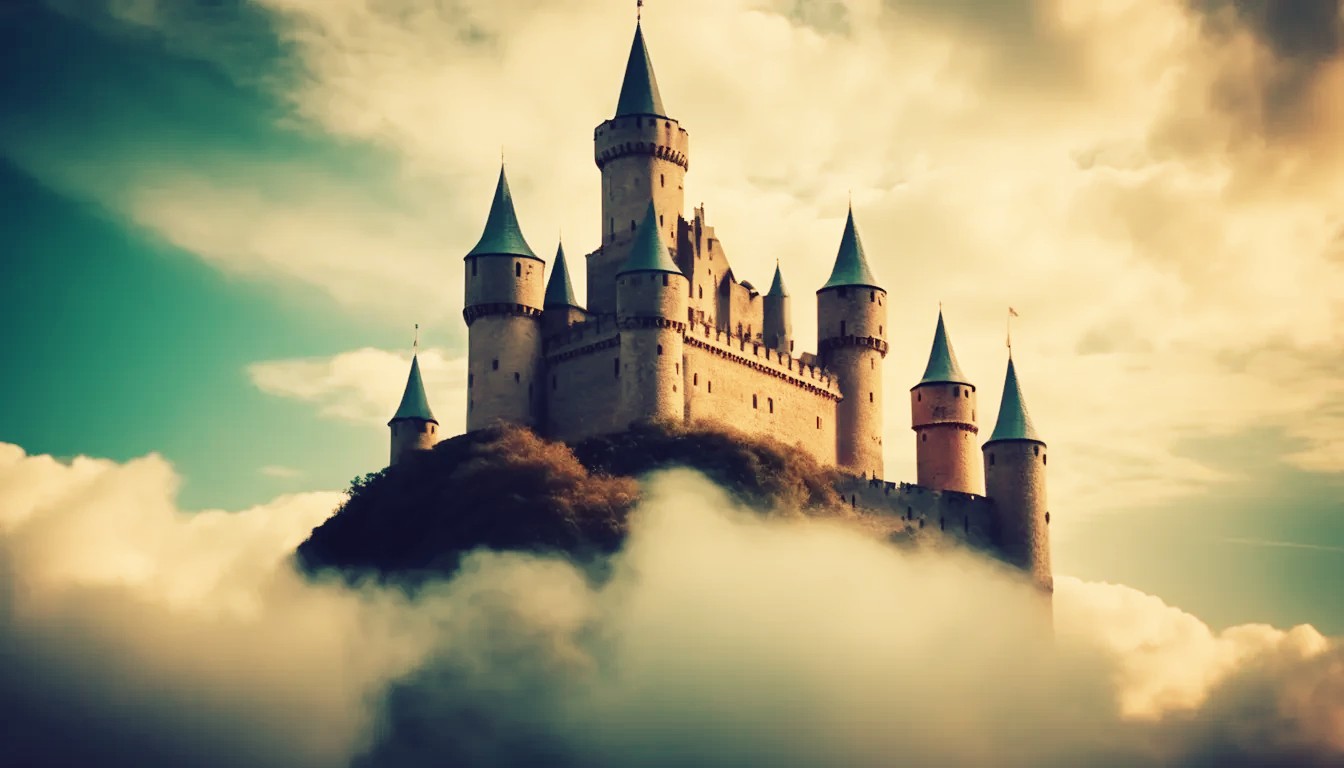 Entering the Kingdom
“Tax Collectors and Harlots Enter… Before You”
Matthew 21:28-32
Luke 5:31-32
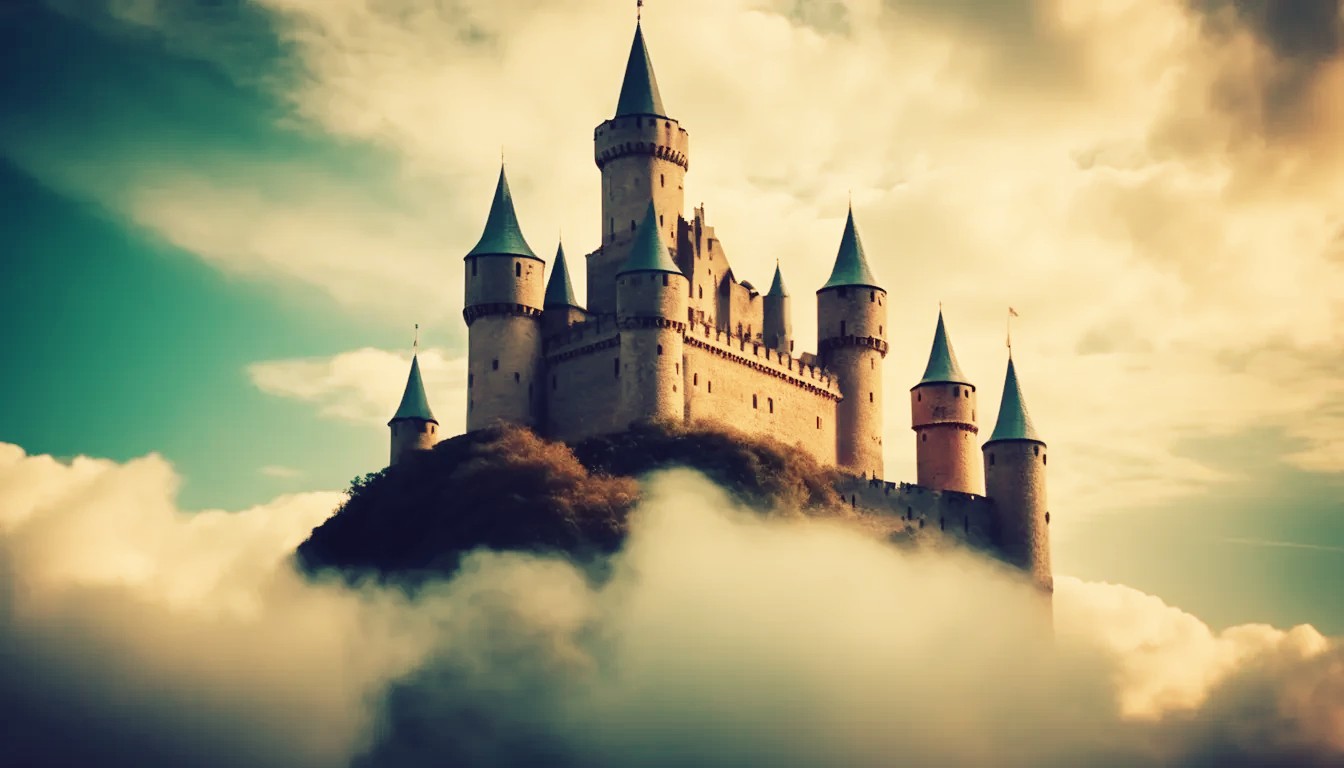 Entering the Kingdom
“Inasmuch as You Did it to the Least of the These”
Matthew 25:31-40
Galatians 5:14
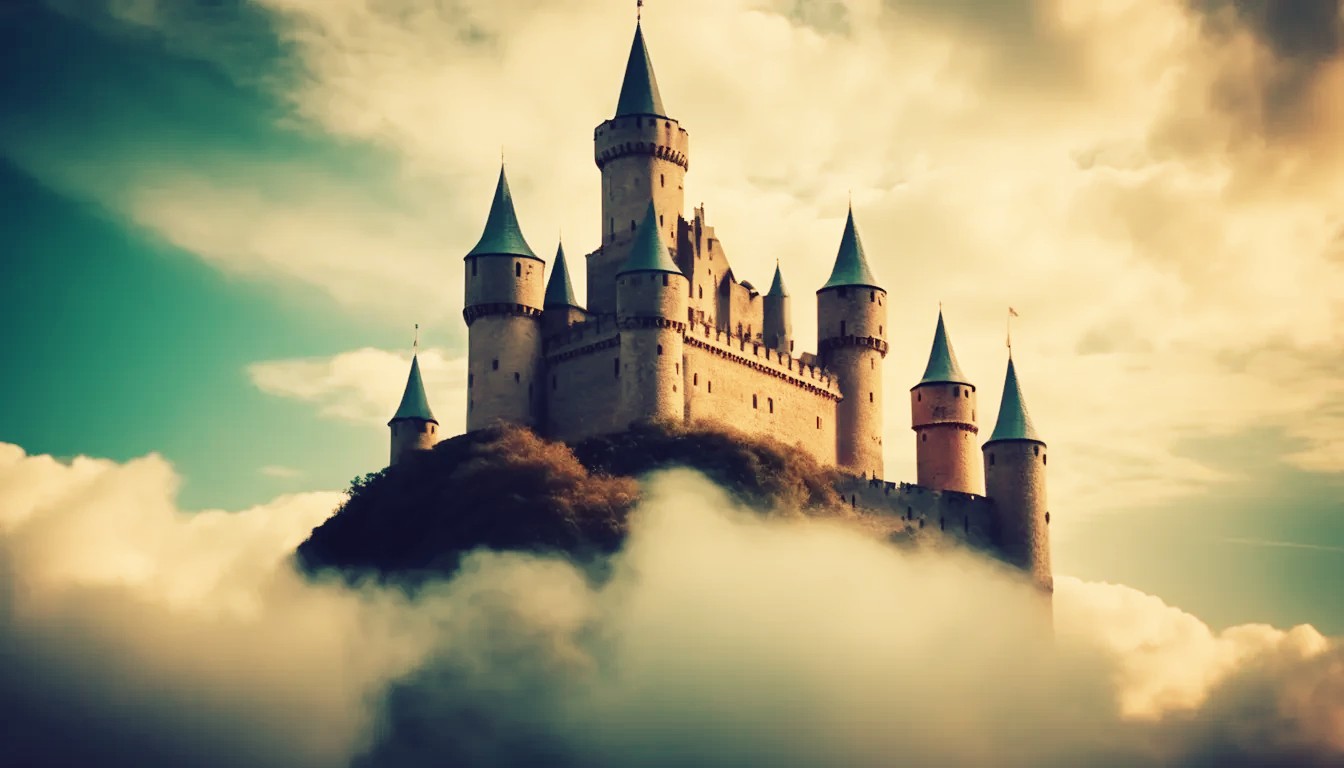 Entering the Kingdom
“Better for You to Enter… with One Eye”
Mark 9:47-48
Luke 11:34
Mark 8:34-38
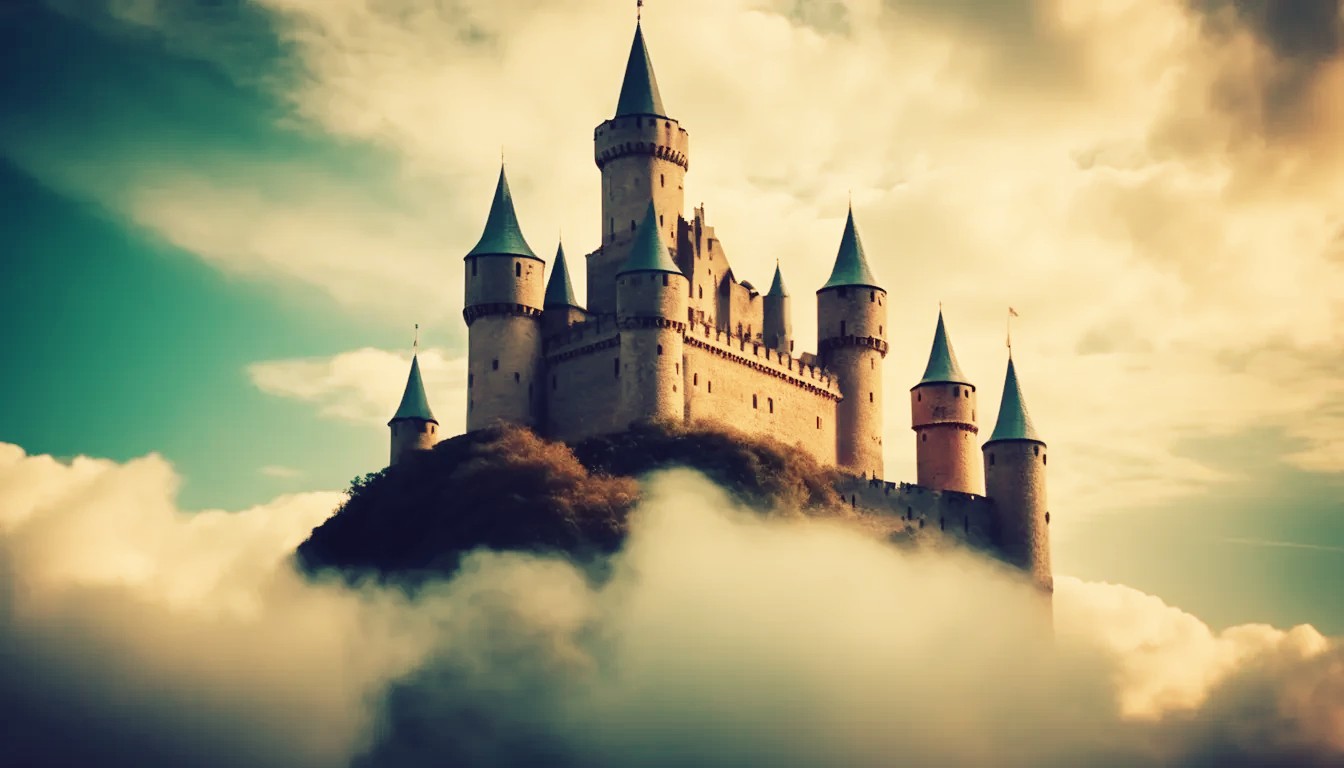 Entering the Kingdom
“Unless One Is Born of Water and the Spirit”
John 3:1-7
Matthew 28:19; 1st Peter 3:20-21
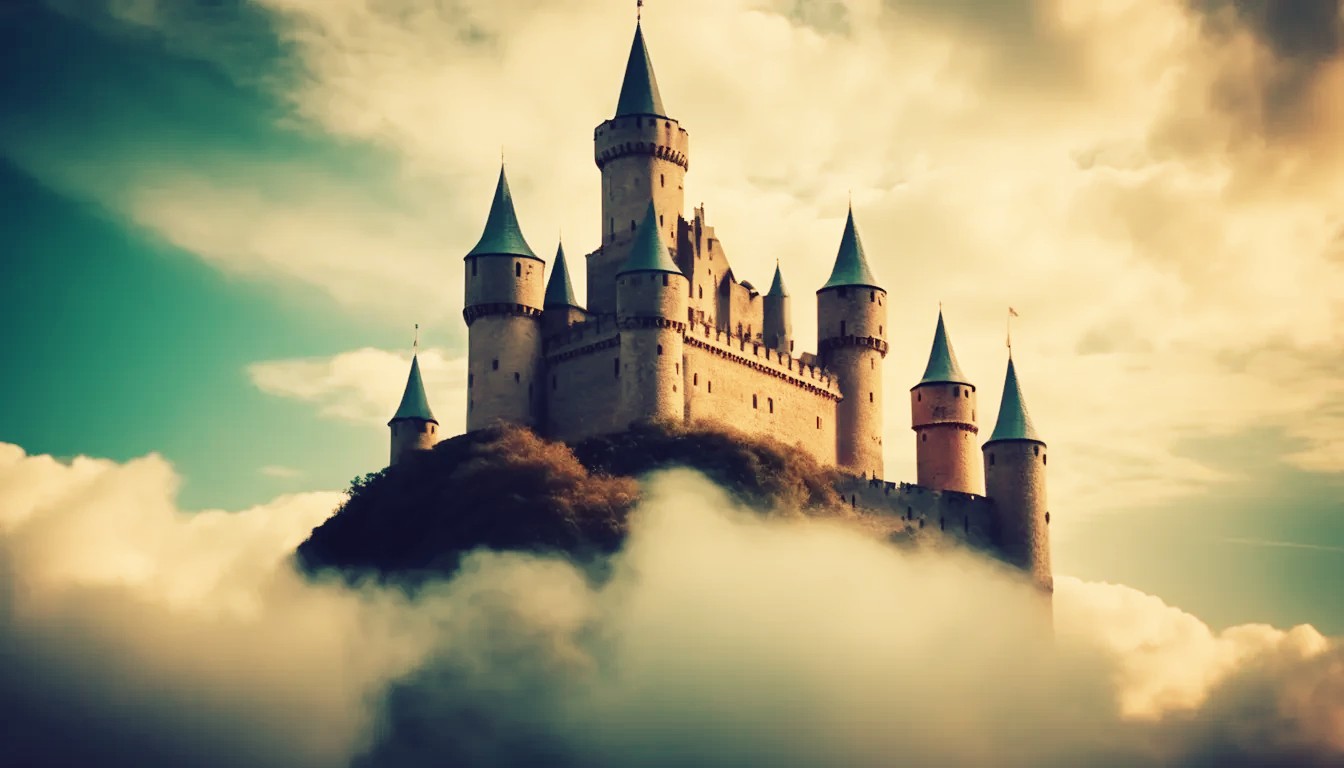 Entering the Kingdom